Using everything gleaned from 30 Years in our Human Rights Movement, Healing Practice Communities and my faith...
Phillip Schulman, CHB
BEFORE
Before
(w/ brother Michael)
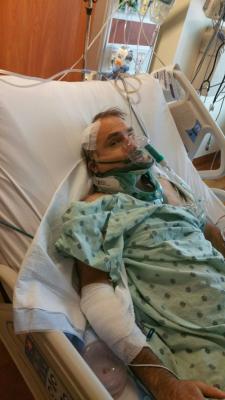 ICU
[Speaker Notes: OY, MY HEAD!]
Family &  Friends
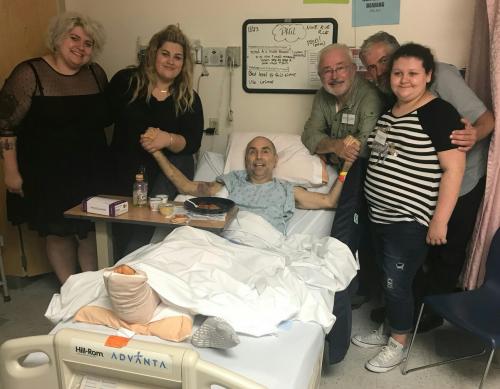 [Speaker Notes: LOVE, FRIEND SUZY; FAMILY THANKSGIVING.]
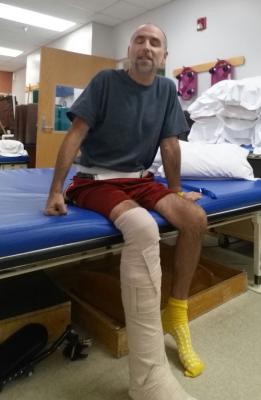 R
e
h
a
b
[Speaker Notes: REHAB PATIO; REHAB THERAPY]
Former  congregant visits from TX!
[Speaker Notes: TX UU VISIT]
First 
Time Standing
[Speaker Notes: FIRST TIME STANDING]
Concert on 
Rehab patio
[Speaker Notes: CONCERT; COMMUNITY LOVE]
Florida sunshine,  rehab hospital patio
[Speaker Notes: HOME!]
1st outing February 2018
[Speaker Notes: VEG FEST IN MARCH]
March
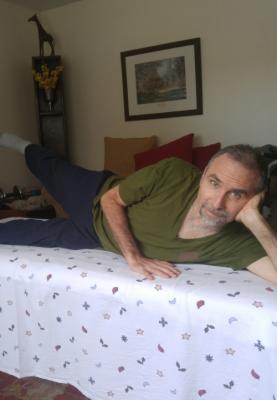 April
[Speaker Notes: HOME IN MARCH AFTER 4 MONTHS
LIFTING WEIGHTS IN APRIL]
May
[Speaker Notes: WALKER BY MAY]
Gardening, soul therapy
N
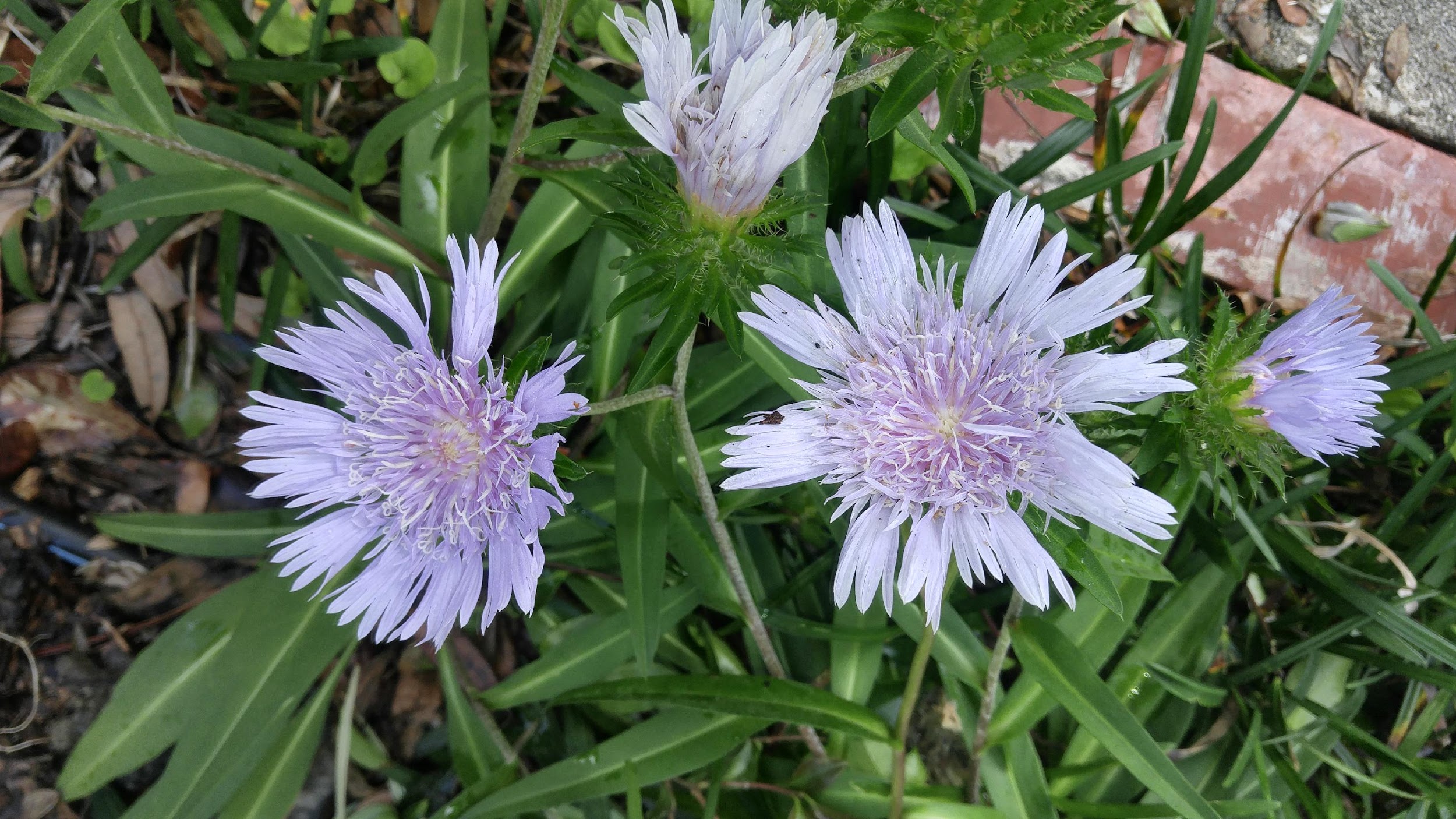 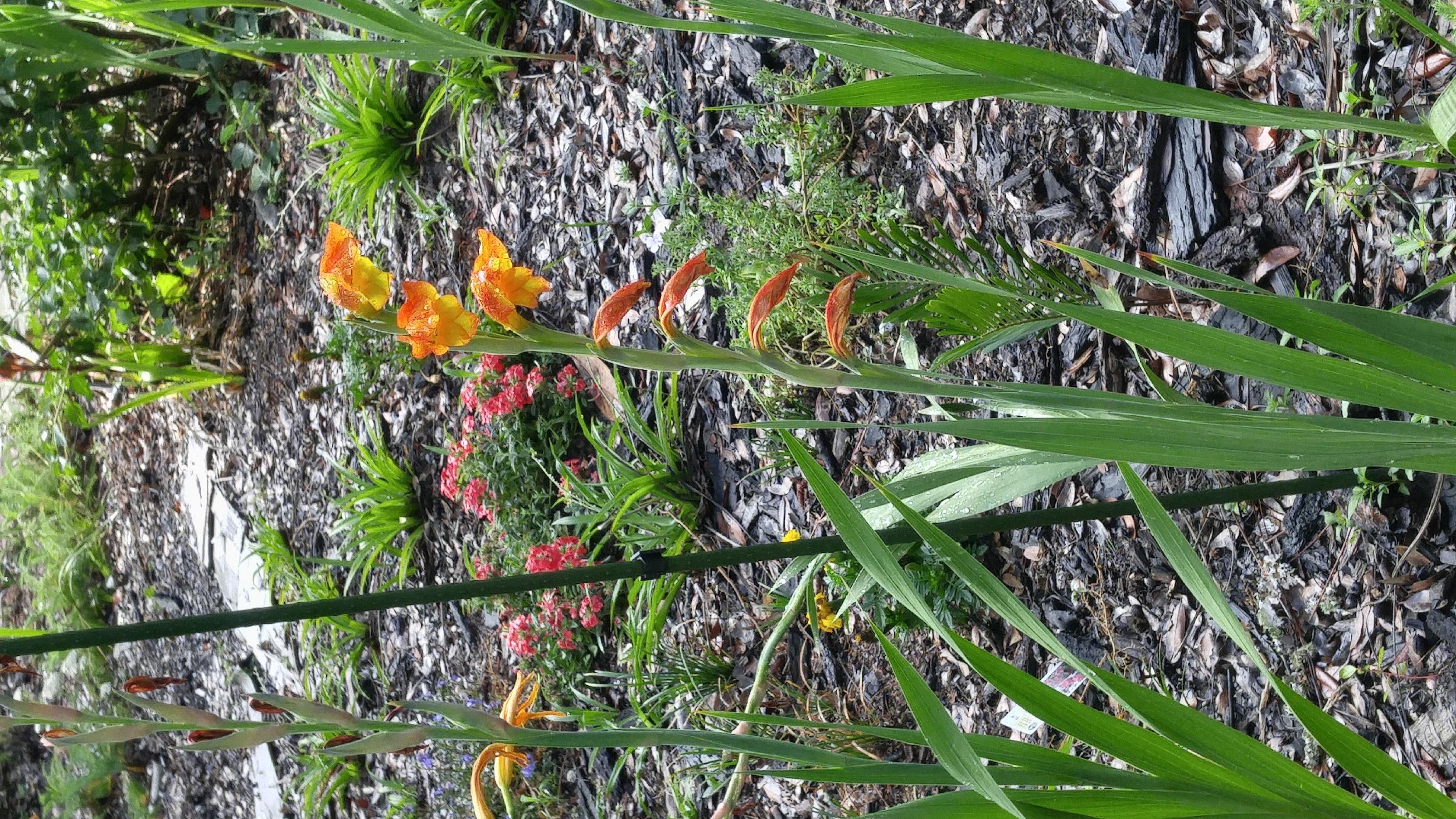 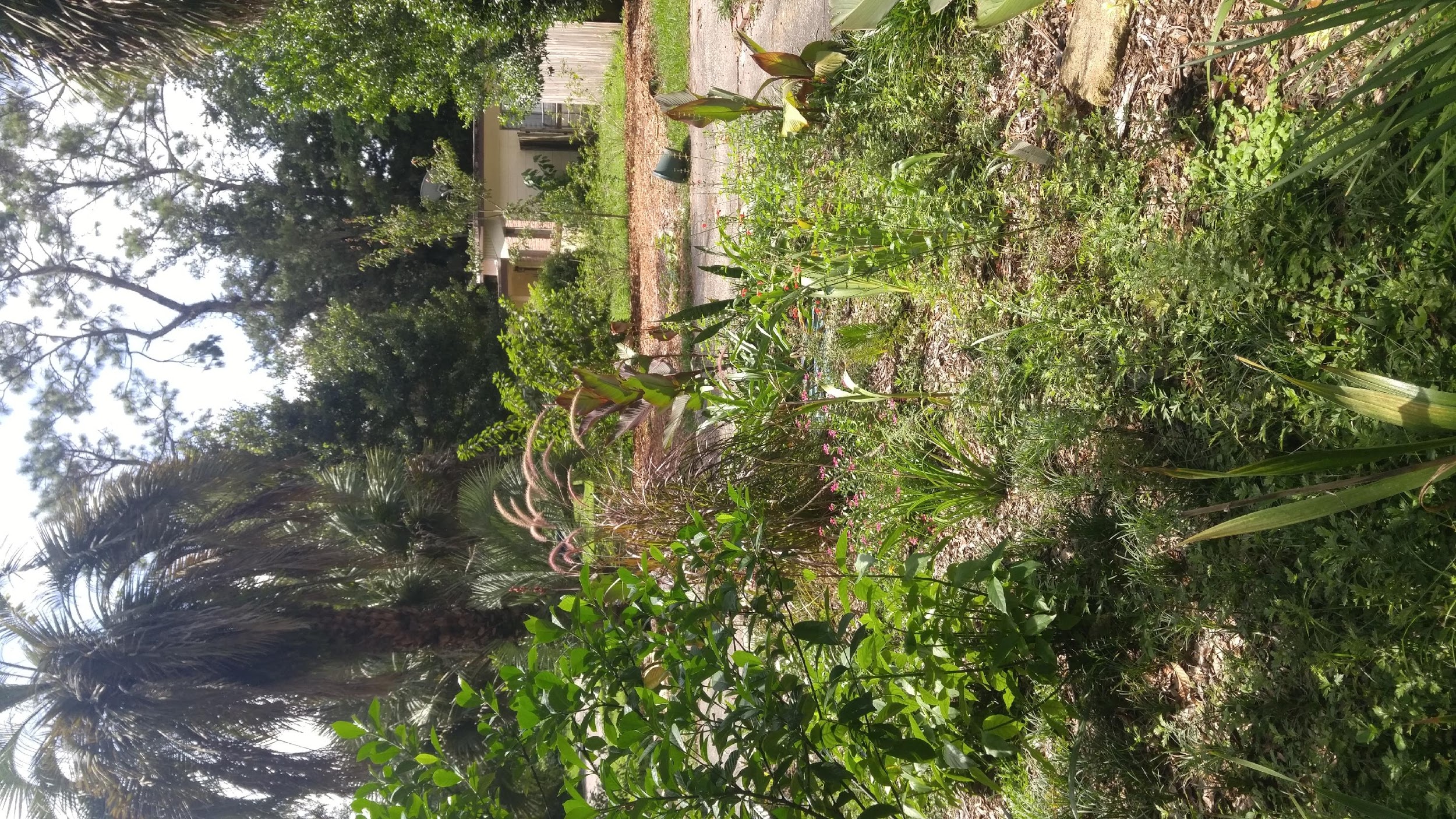 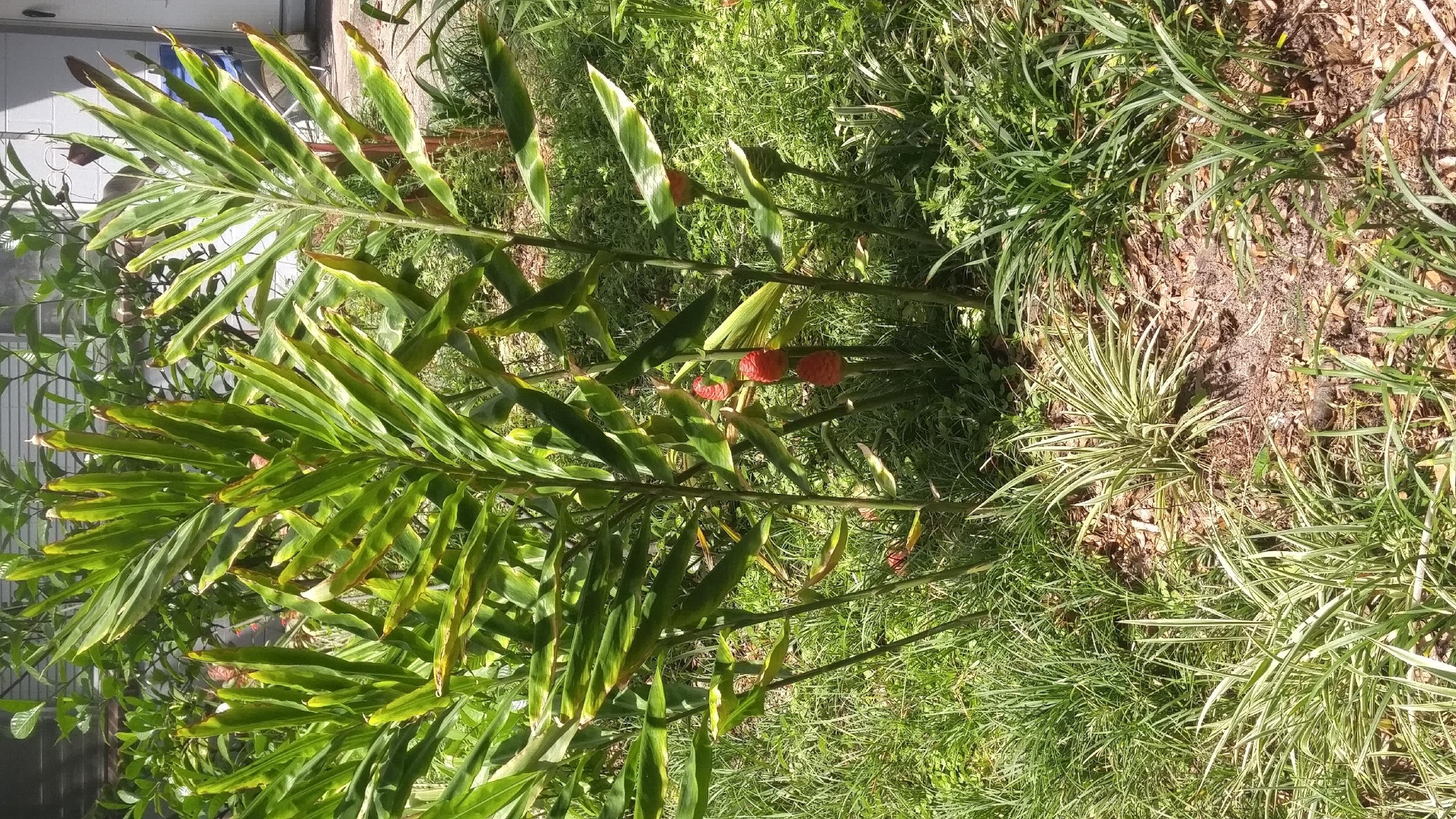 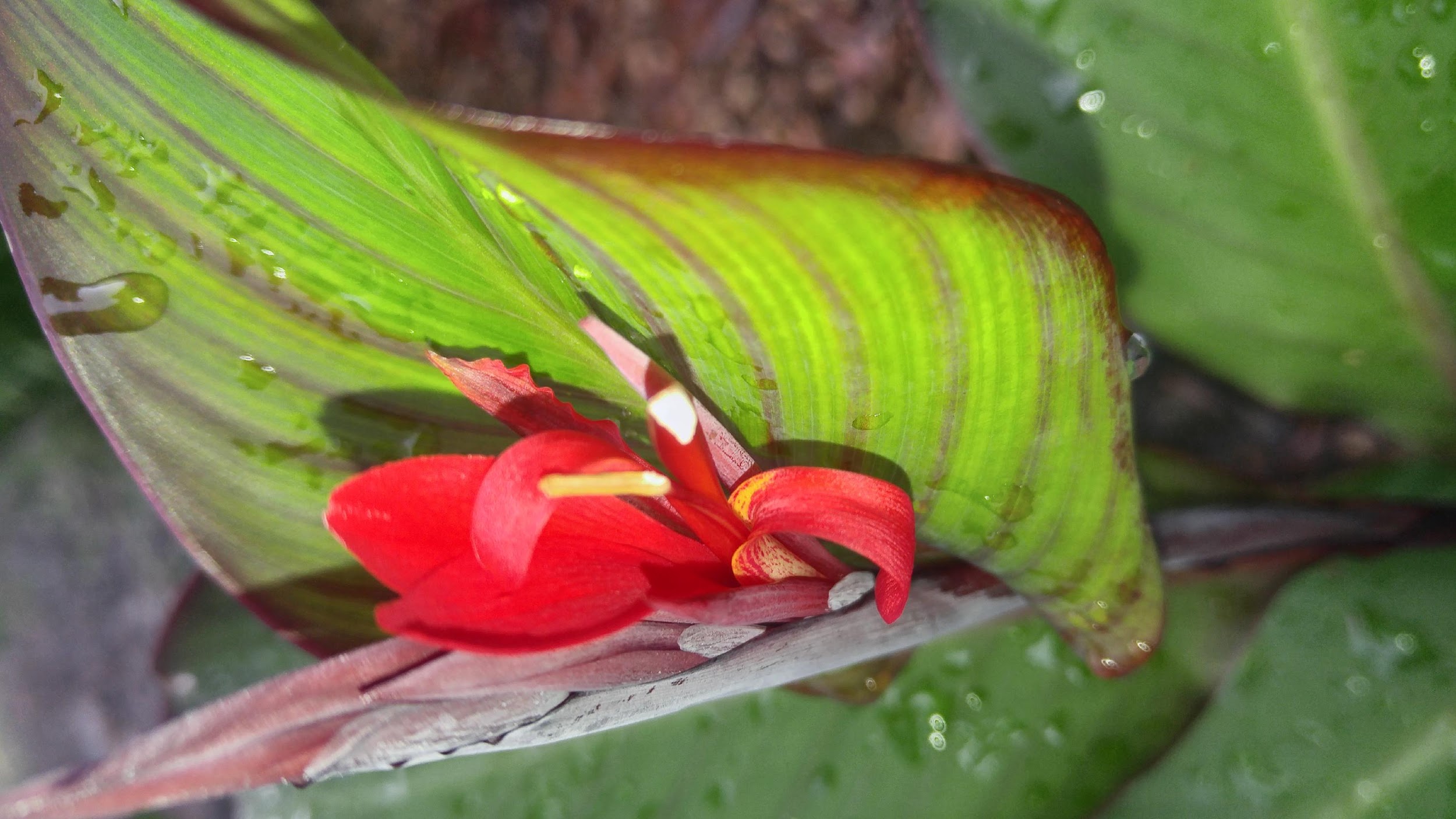 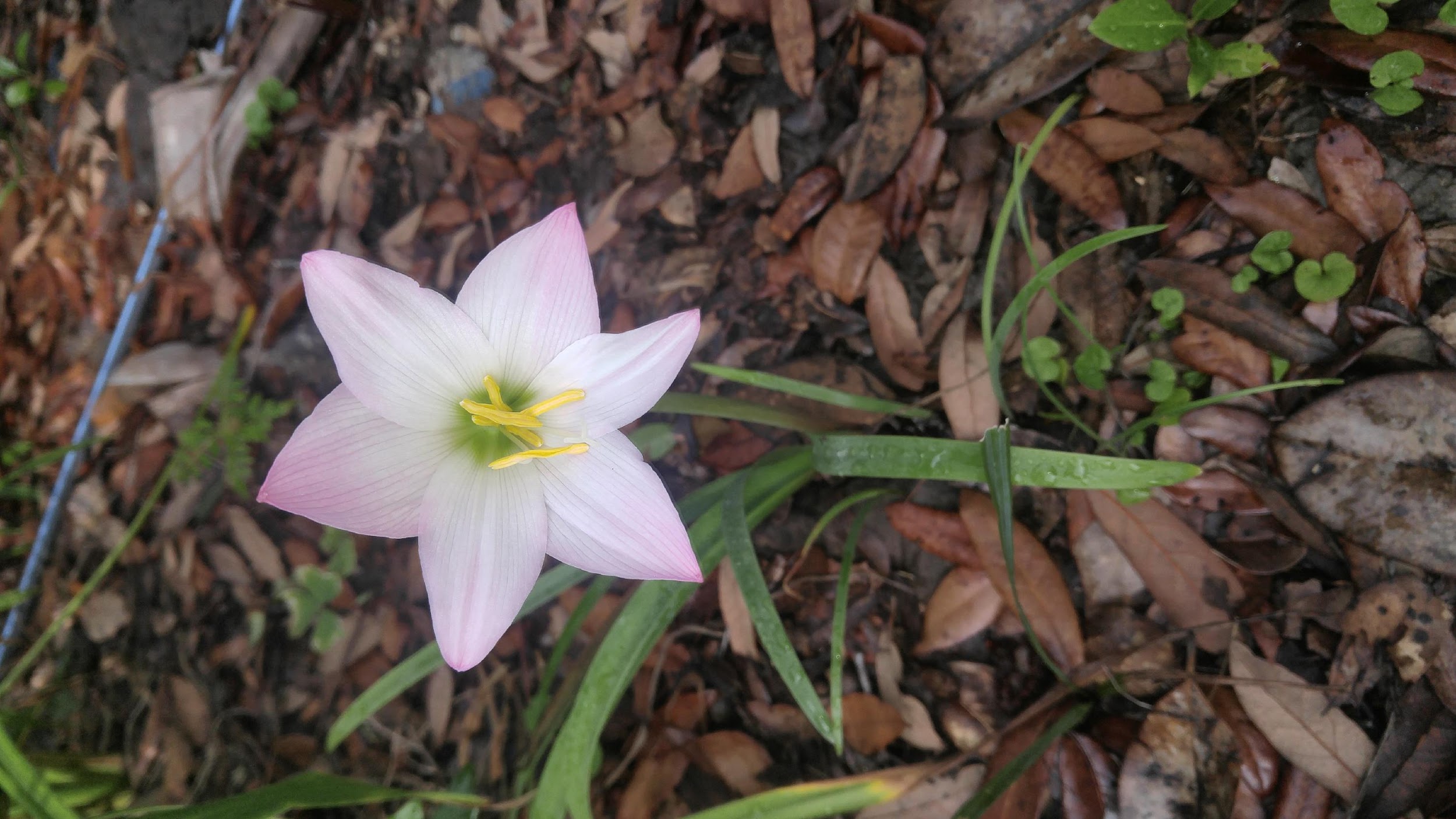